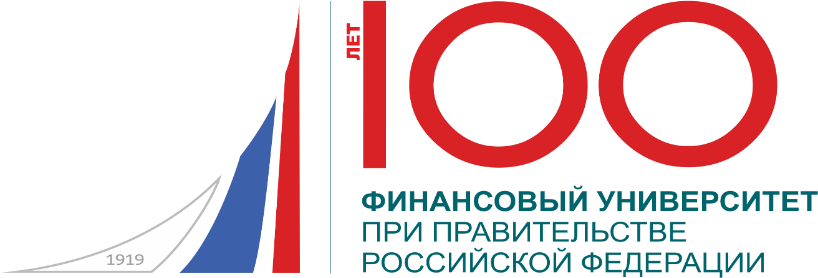 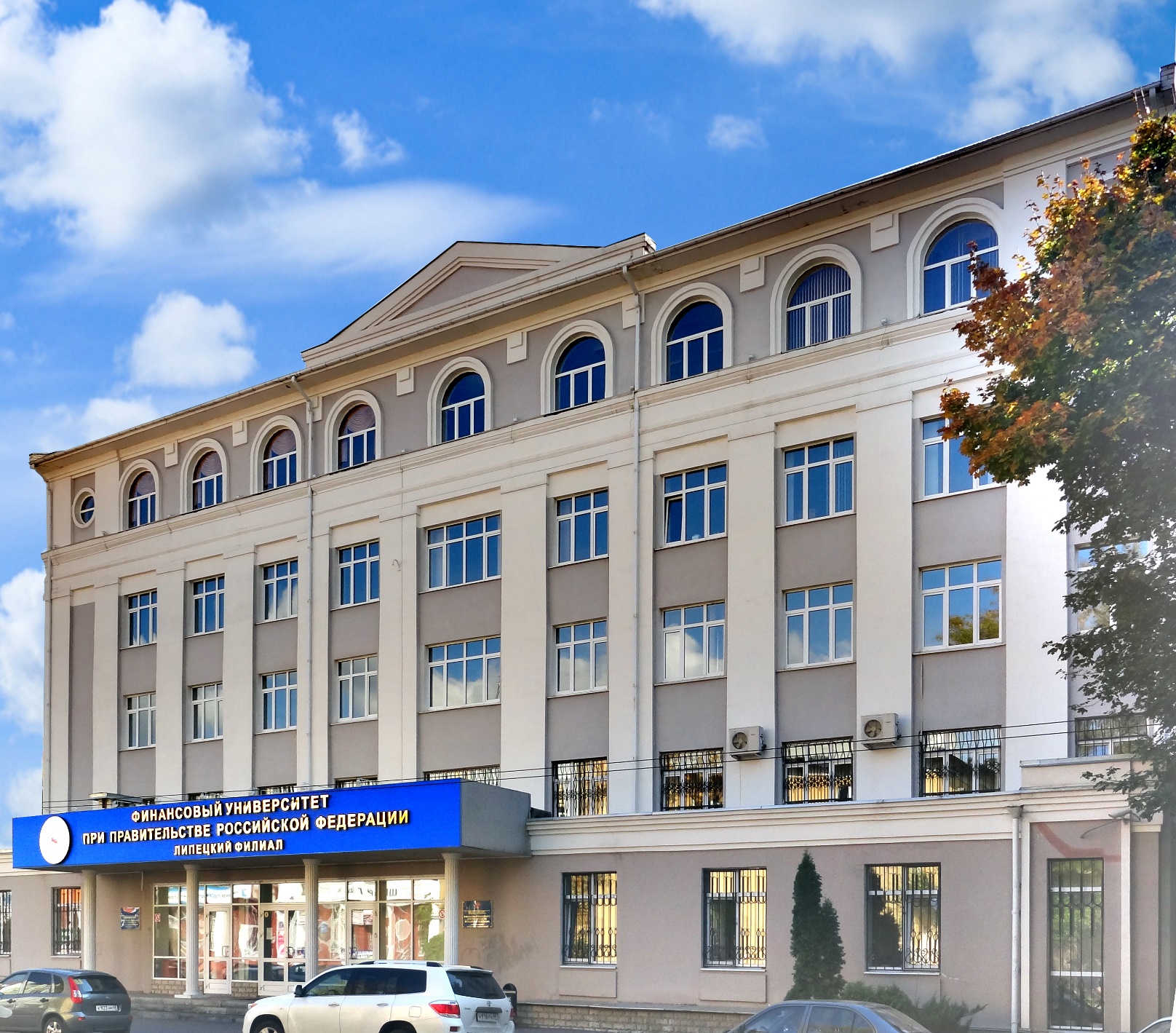 Основные результаты научно-исследовательской деятельности Липецкого филиала за 2019 год
Заместитель директора 
по научной работе
Смыслова О.Ю.
Позиции Липецкого филиала Финуниверситета по основным показателям мониторинга эффективности деятельности  в сравнении с пороговыми значениями за 2018г.
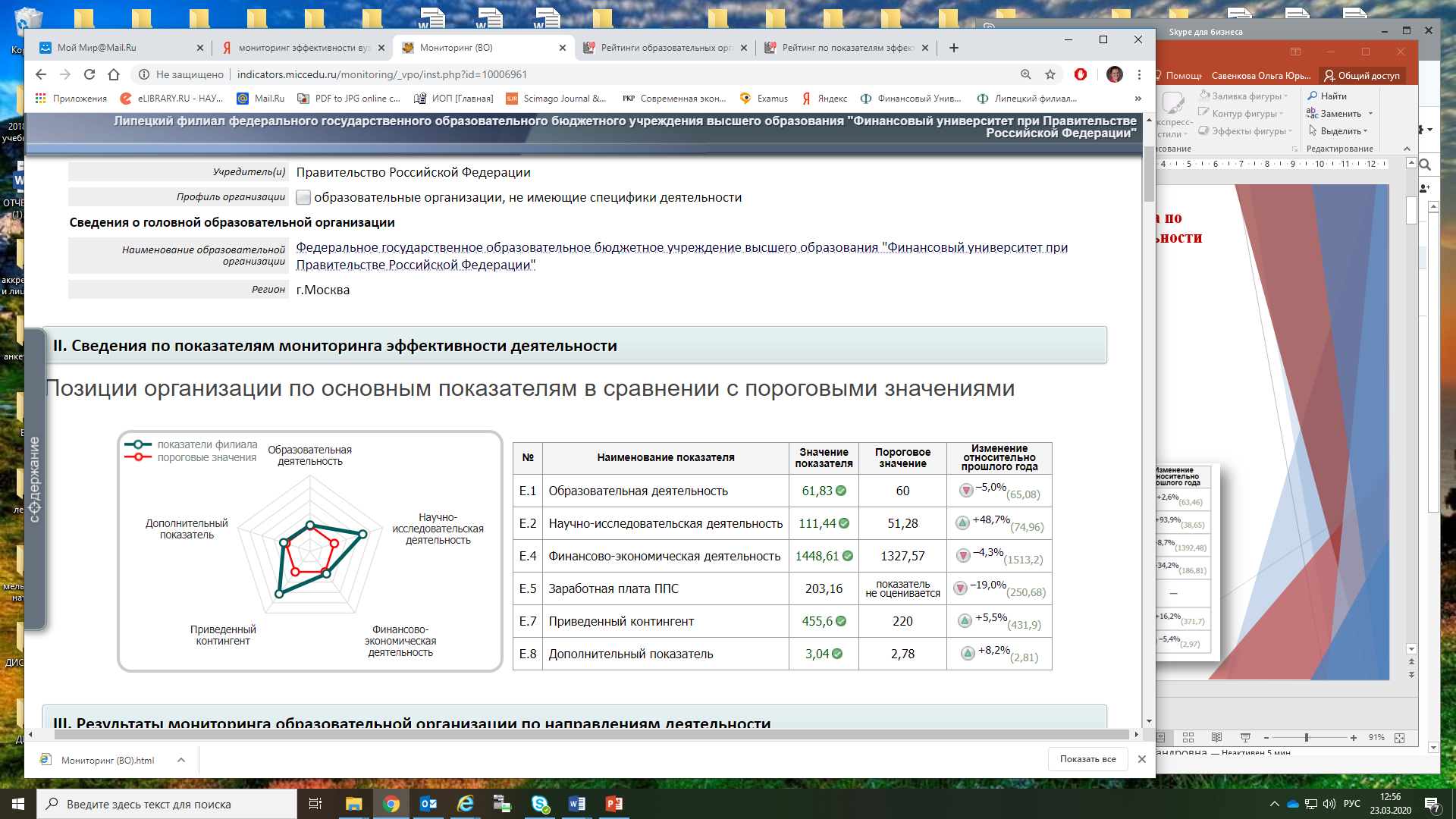 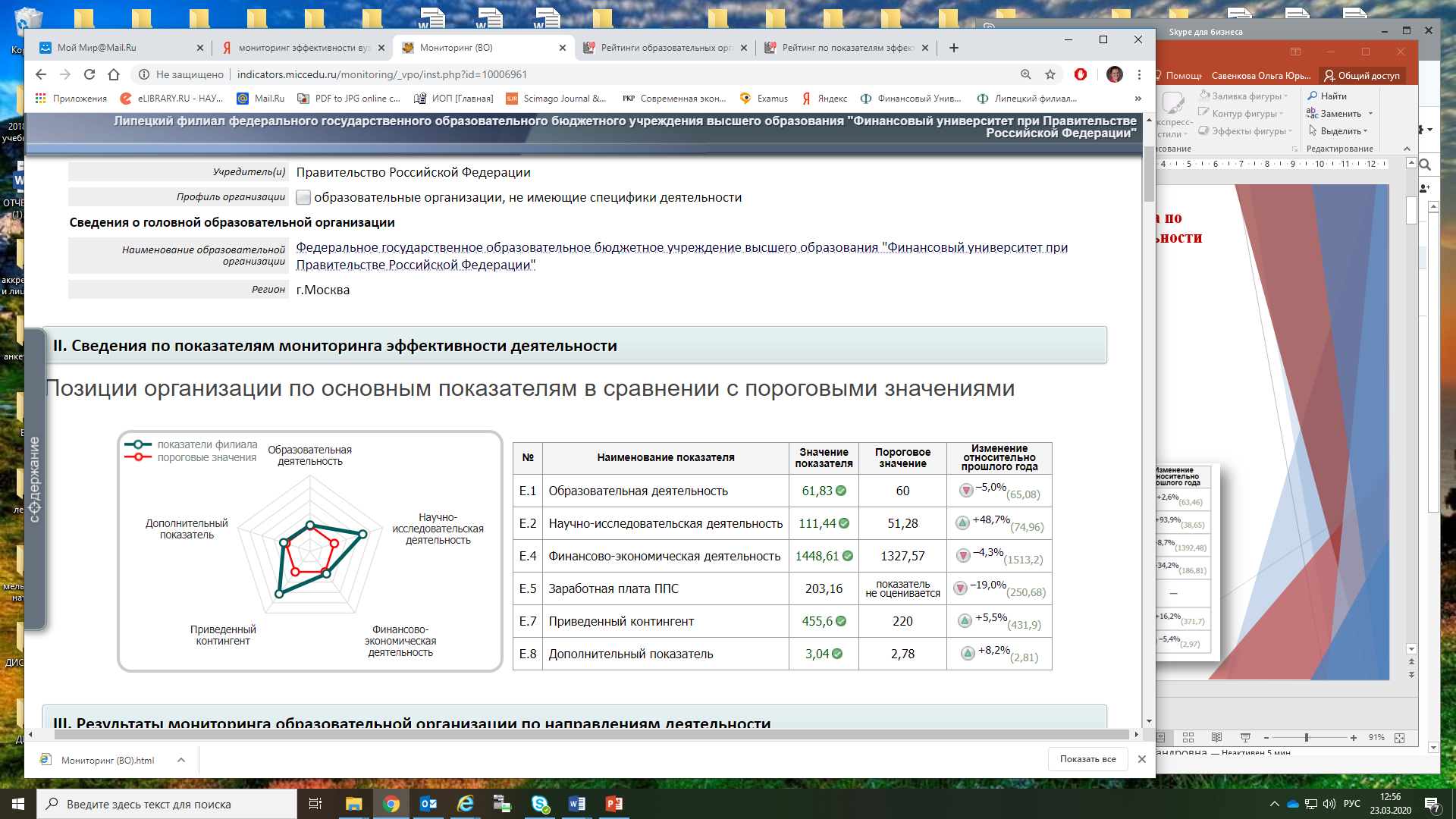 Позиции Липецкого филиала Финуниверситета по показателям мониторинга эффективности деятельности
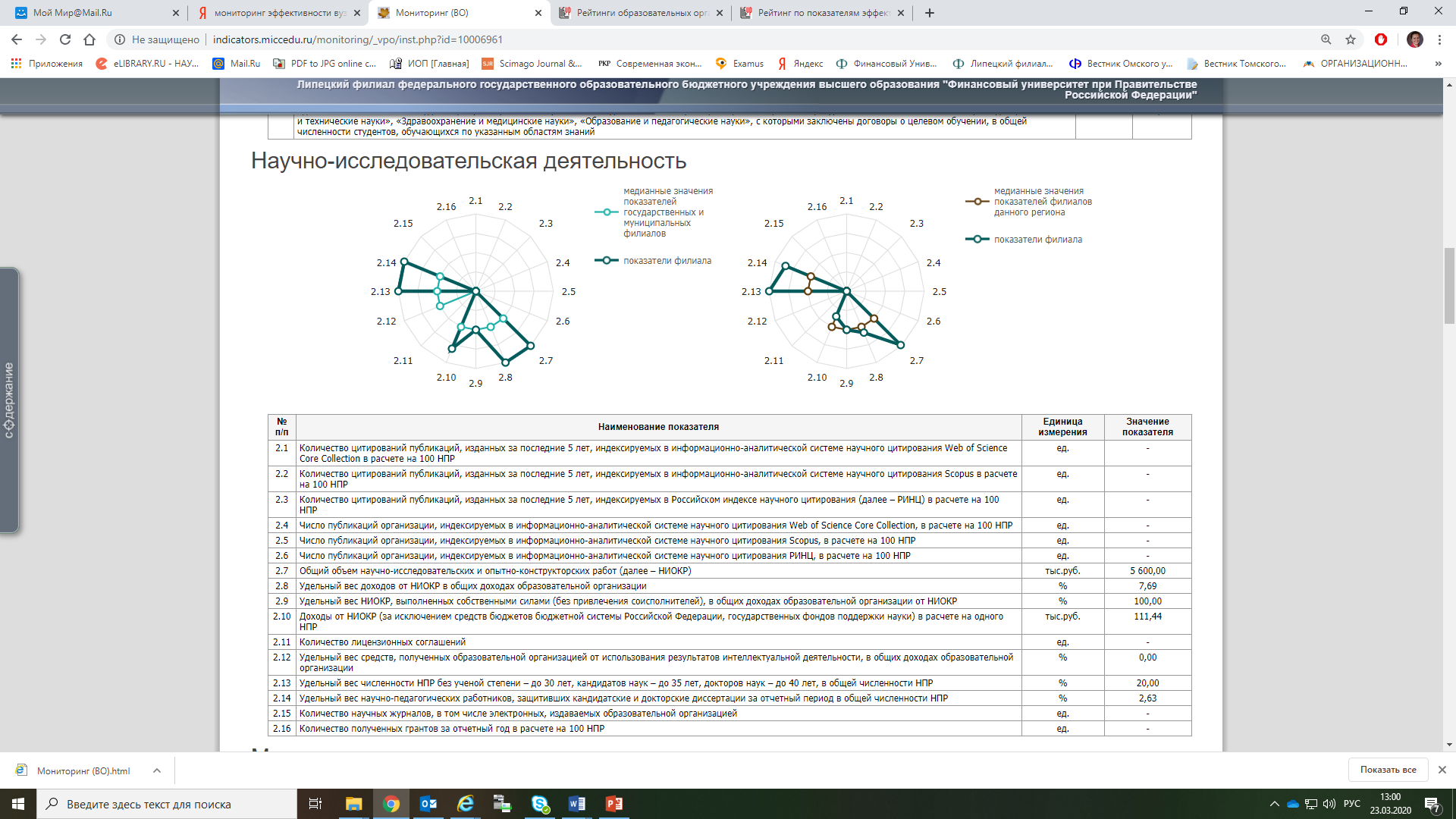 Показатель выполнения филиалами норматива финансирования НИР на 1 НПР, тыс. руб. за 2017 и 2018гг.
В 2017г. 
5 место среди филиалов
Структура источников финансирования НИР, тыс. руб.
106,06 тыс.руб на 1 НПР
5610
5303
3533
2766,6
999,5
795
Общие показатели работы филиала
Мероприятие 2.1. Развитие инфраструктуры обеспечения и стимулирования научных исследований
Общие показатели работы филиала
Мероприятие 2.1. Развитие инфраструктуры обеспечения и стимулирования научных исследований
Общие показатели работы филиала
Мероприятие 2.2. Развитие экспертно–аналитической, инновационной и международной научной деятельности
Структура и динамика публикаций статей НПР филиала
251
229
184
184
173
Показатели в РИНЦ в целом по филиалу
Рейтинг преподавателей филиала по индексу Хирша*
* Красным выделены НПР, повысившие индекс Хирша в 2019г.
Рейтинг преподавателей филиала по индексу Хирша (продолжение)*
* Красным выделены НПР, повысившие индекс Хирша в 2019г.
Задачи по развитию научно-исследовательской деятельности в филиале и повышению ее эффективности
1
2
3
4
5
6
7